LA DÉMARCHE D’AMÉLIORATION 
DE LA QUALITÉ DES FORMATIONS
Réunion du 14 novembre 2017

Laure BOUNIOL – Chargée de la coordination de l’évaluation des formations et des enseignements 

Sonia GUERREIRO – Responsable qualité
Date : 14/11/2017
SOMMAIRE
Rappel des démarches antérieures

Résultats enquêtes 2015-2016 : quels impacts dans vos composantes ? 

Planning pour Enquêtes EFE 2017-2018

Discussion autour de la mise à jour de la Charte de l’EFE

Poursuite de la démarche d’Amélioration de la qualité des formations (AQF)
Date : 14/11/2017
Rappel des démarches antérieures 1/2
1
2 constats faits suite à la mise en place de l’Évaluation des Formations et des Enseignements (EFE)
Nécessité d’impliquer davantage les équipes pédagogiques : ils ne connaissent pas et ne s’approprient pas les résultats des enquêtes d’EFE
2011-2015
Nécessité de donner du sens à l’EFE : cela participe à l’amélioration de la qualité des formations
Etat des lieux des pratiques d’EFE au sein de l’UT2J
Rencontres d’enseignants pour collecter et échanger sur leurs pratiques et leur perception de l’amélioration de la qualité des formations
2015-2016
Réalisation d’une enquête auprès des enseignants pour recenser leurs pratiques d’EFE
Mise en place d’un groupe de travail
-Enseignants, Conseillers pédagogiques, Resp. Qualité, OVE
-Travail collaboratif sur les questionnaires d’Évaluation des formations
Réalisation des enquêtes d’évaluation des formations auprès des inscrits 2015-2016
-Étudiants de L3, M2 et LP
-Enquête active d’avril à juin 2016
-Période de phoning (env. 300h – 4 370 €)
Rappel des démarches antérieures 2/2
1
Traitement des résultats de l’enquête
Réalisation de « fiches Résultats »                      par parcours de formation
2016-2017
Diffusion, par mail, des « fiches Résultats » LG, M2 et LP. - début septembre
Diffusion des résultats auprès des directeurs de département et responsables pédagogiques
Réalisation d’enquêtes d’évaluation des enseignements à la demande des composantes
Départements Sciences du langage, Histoire, Lettres modernes
Résultats 2015-2016 : quels impacts dans vos composantes ? ?
2
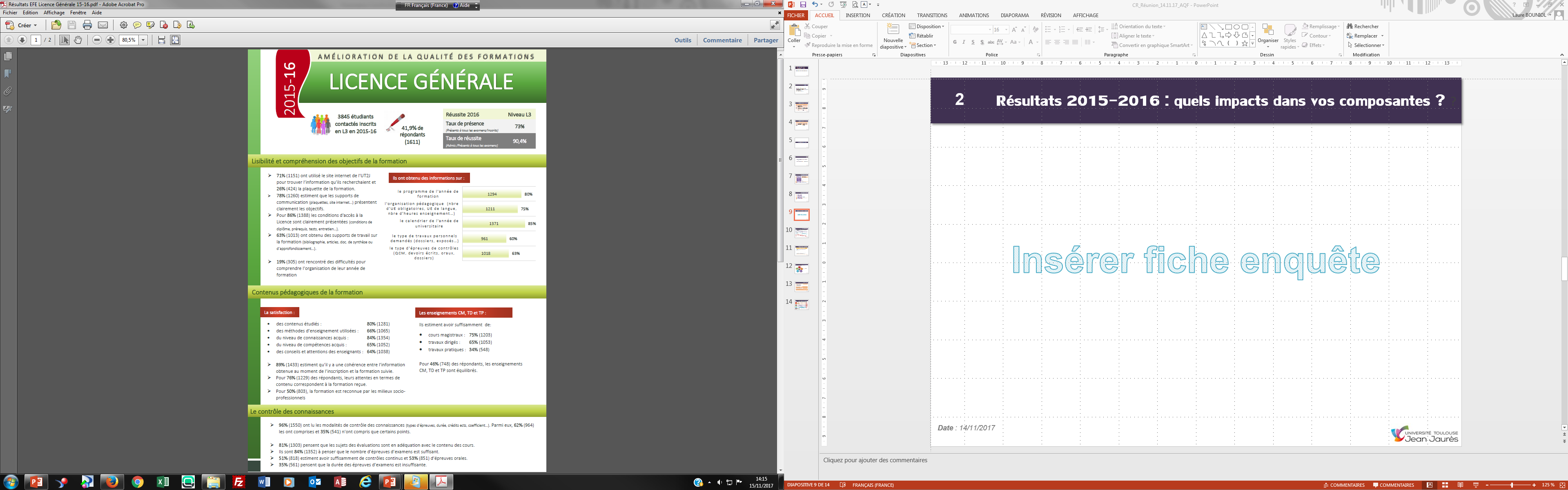 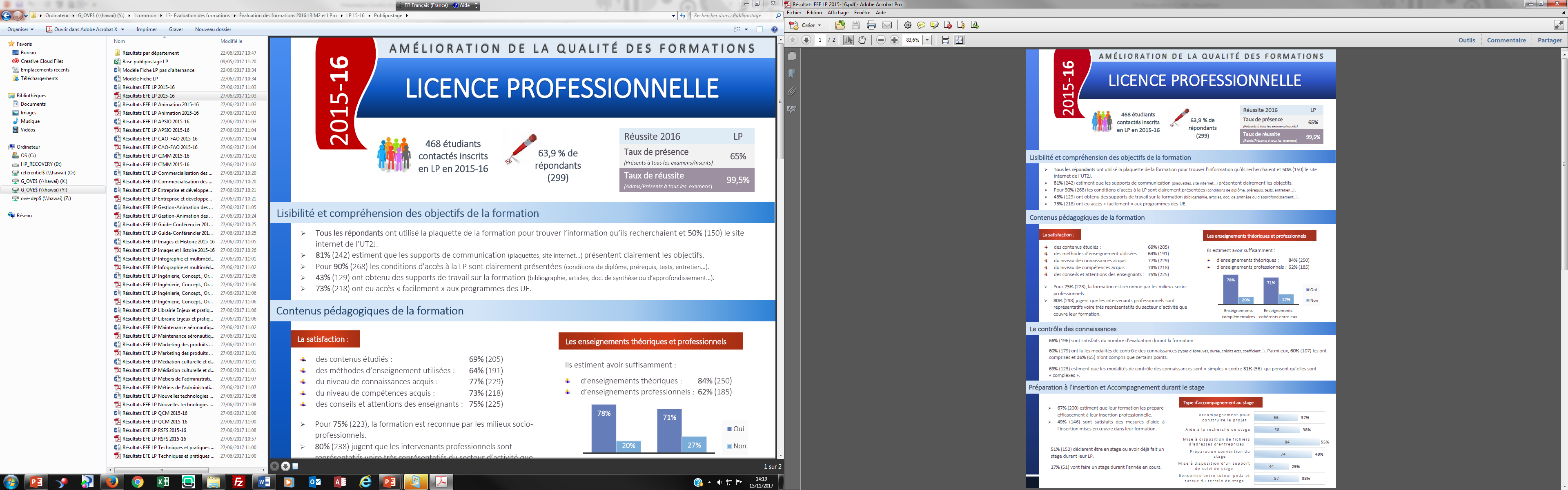 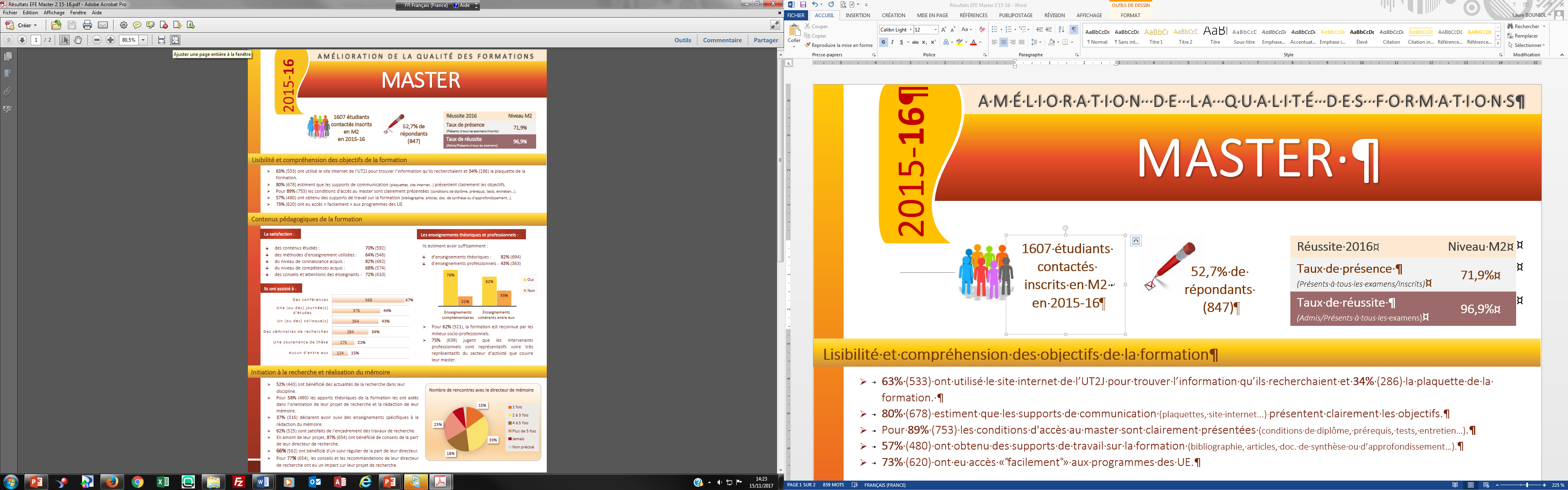 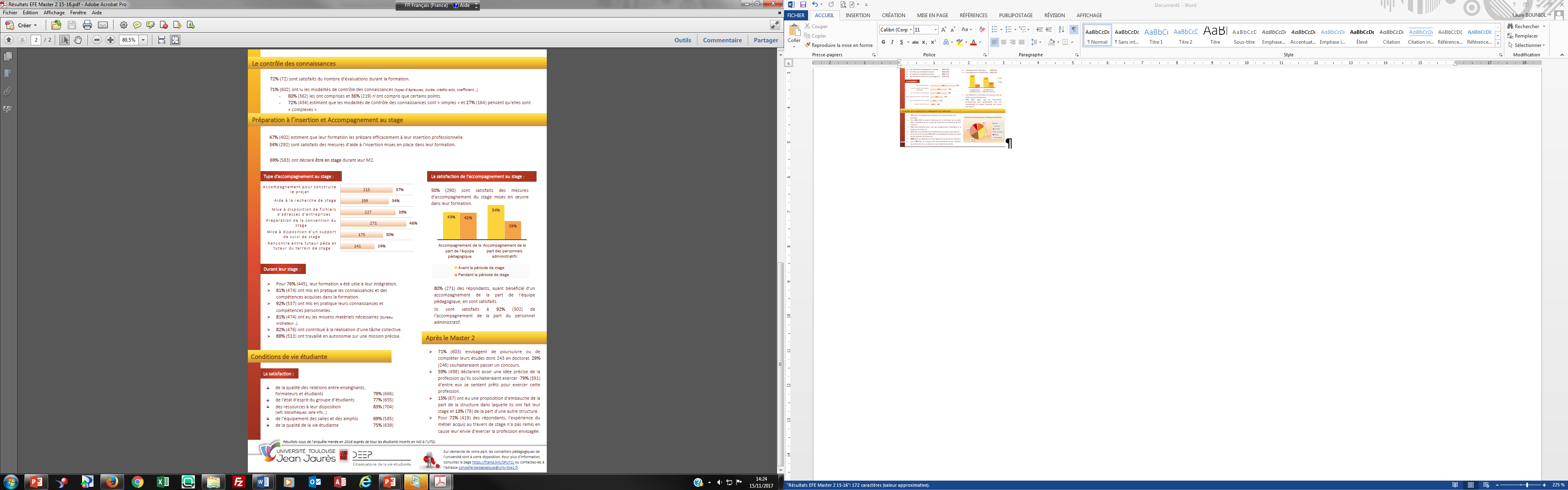 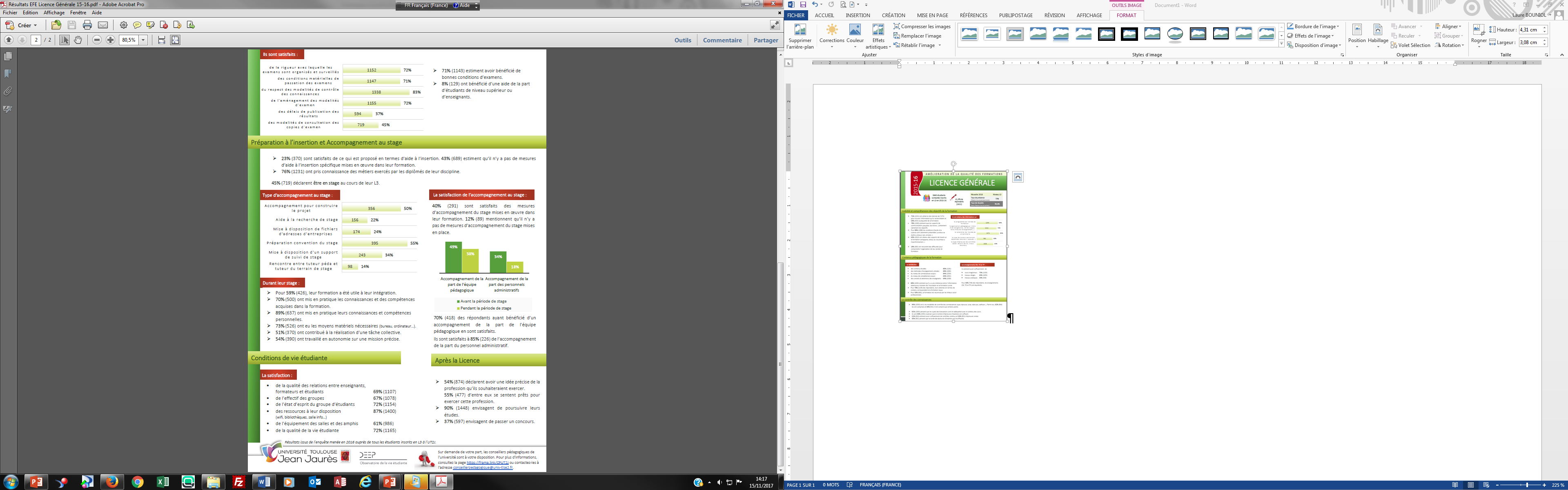 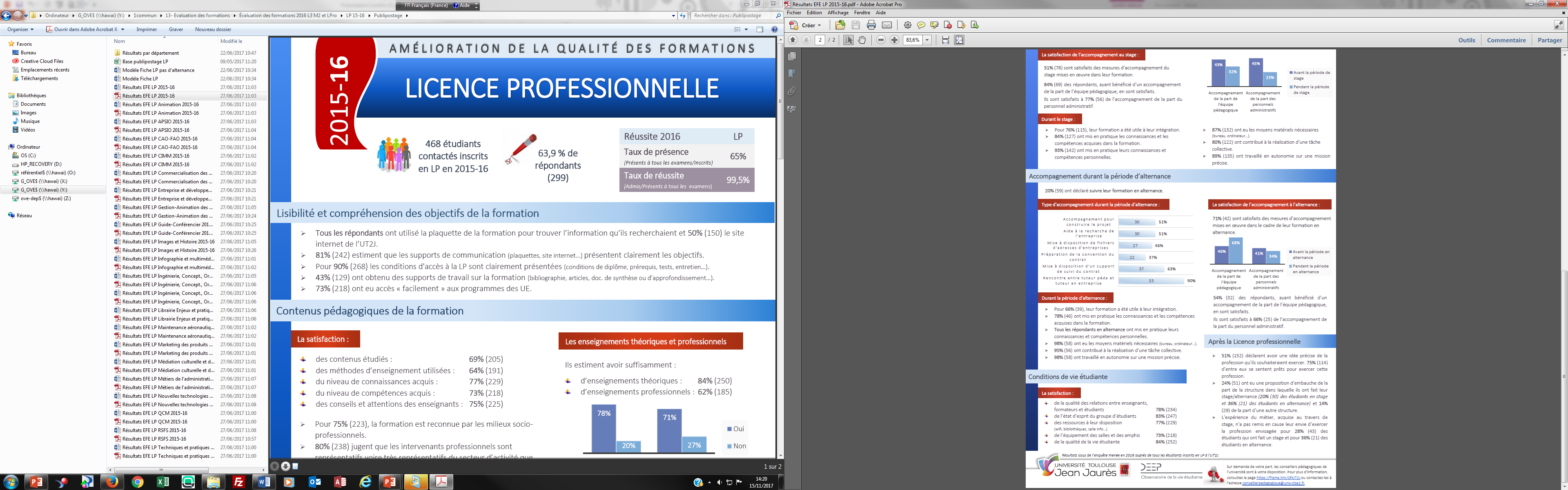 Date : 14/11/2017
Année universitaire 2017-2018PLANNING EVALUATION DES FORMATIONS
3
2017
2018
jan.
déc.
févr.
mars
avr.
mai
juin
juil.
août
sept.
oct.
Mise à jour des questionnaires
Passation enquête
OVE
en concertation 
avec le Comité de pilotage
Niveau L2
Traitement des réponses
Réalisation des fiches par formation
Diffusion des fiches formation
Mise à jour des questionnaires
Passation enquête
OVE
en concertation 
avec le Comité de pilotage
Aujourd'hui
Traitement des réponses
38 jours
Niveau LP
Réalisation des fiches par formation
Diffusion des fiches formation
35 jours
30 jours
Mise à jour des questionnaires
50 jours
Passation enquête
OVE
en concertation 
avec le Comité de pilotage
8 jours
Traitement des réponses
Niveau M2
38 jours
Réalisation des fiches par formation
31 jours
Diffusion des fiches formation
30 jours
5 jours
8 jours
38 jours
31 jours
30 jours
5 jours
8 jours
DISCUSSION SUR LA MISE A JOUR DE LA CHARTE D’EFE
4
QUELS SONT LES GRANDS CHANGEMENTS ?
Dispositif inscrit dans une démarche d’amélioration de la qualité des formations
Instances de pilotage 
Niveaux d’études concernés par l’évaluation des formations : L3, LP, M2 (hors MEEF) et DUT
Temporalité des enquêtes : au moins 2 évaluations pendant la période d’accréditation
Plus d’obligation pour l’enseignant d’informer sa composante pédagogique de la mise en place d’un dispositif d’évaluation des enseignements
Possibilité de solliciter les conseillers pédagogiques 
Mode de diffusion des résultats de l’évaluation des formations
Date : 14/11/2017
POURSUITE DE LA DÉMARCHE D’ AMÉLIORATION DE 
LA QUALITÉ DES FORMATIONS (AQF)
5
CONNAISSANCE DES PUBLICS INSCRITS
INSERTION DES DIPLÔMÉS ET POURSUITE DE CURSUS
 (type de contrats, niveau des emplois, secteurs d’activités…)
RÉUSSITE DES ÉTUDIANTS
Création d’un Schéma directeur sur l’AQF
AMÉLIORATION DE LA QUALITÉ DES FORMATIONS
CONDITIONS D’EXERCICE DU MÉTIER
(Encadrement des étudiants, conditions matérielles, formation des EC, etc.)
EFE 
par les étudiants, les enseignants, les stagiaires, les professionnels
Date : 14/11/2017
OBJECTIFS DE LA DÉMARCHE
5
DISPOSER PAR FORMATION D’INDICATEURS ANNUELS
Connaissance et réussite des publics
 Évaluation par les étudiants
 Conditions d’exercice du métier
 Insertion et/ou poursuite d’études
 Dispositifs d’amélioration mis en place
SUIVRE L’ÉVOLUTION DE CHAQUE FORMATION
L’ensemble de ces indicateurs pourraient permettre de renseigner les dossiers de demandes d’accréditation.
PARTAGER ET DIFFUSER LES « BONNES PRATIQUES »
Ex : organisation des enseignements, pratiques pédagogiques, week-end intégration, réseaux ’anciens, remise des diplômes, etc.
CONTRIBUER À L’ÉVOLUTION DE L’OFFRE DE FORMATION ET AUX PRATIQUES D’ENSEIGNEMENT
Année universitaire 2017-2018PLANNING AMELIORATION QUALITE DES FORMATIONS
5
2017
2018
nov.
oct
déc.
jan.
févr.
mars
avr.
mai
juin
juil.
…
Amélioration de
 la qualité 
des formations
Connaissance des publics inscrits
Élaboration d’indicateurs
Réussite des étudiants
Analyse et propositions
OVE
DEEP
Comité de pilotage
EFE
Aujourd'hui
38 jours
Élaboration d’indicateurs
Analyse et propositions
OVE
DEEP
35 jours
Insertion des diplômés et poursuite de cursus
Comité de pilotage + Scuio-IP + S.Toullalan + GV/CDC
30 jours
50 jours
8 jours
Élaboration d’indicateurs
Conditions d’exercice du métier
38 jours
OVE
DEEP
Analyse et propositions
31 jours
Comité de pilotage + VP Moyens + M.Peauger + GV/CDC
30 jours
Pilotage de la démarche
14/12/2017
Présentation de la démarche et des 1er résultats
Vote de la charte
CFVU
07/12/2017
Présentation de la démarche et des 1er résultats
Vote de la charte
ComFOI
5 jours
8 jours
38 jours
31 jours
30 jours
5 jours
8 jours